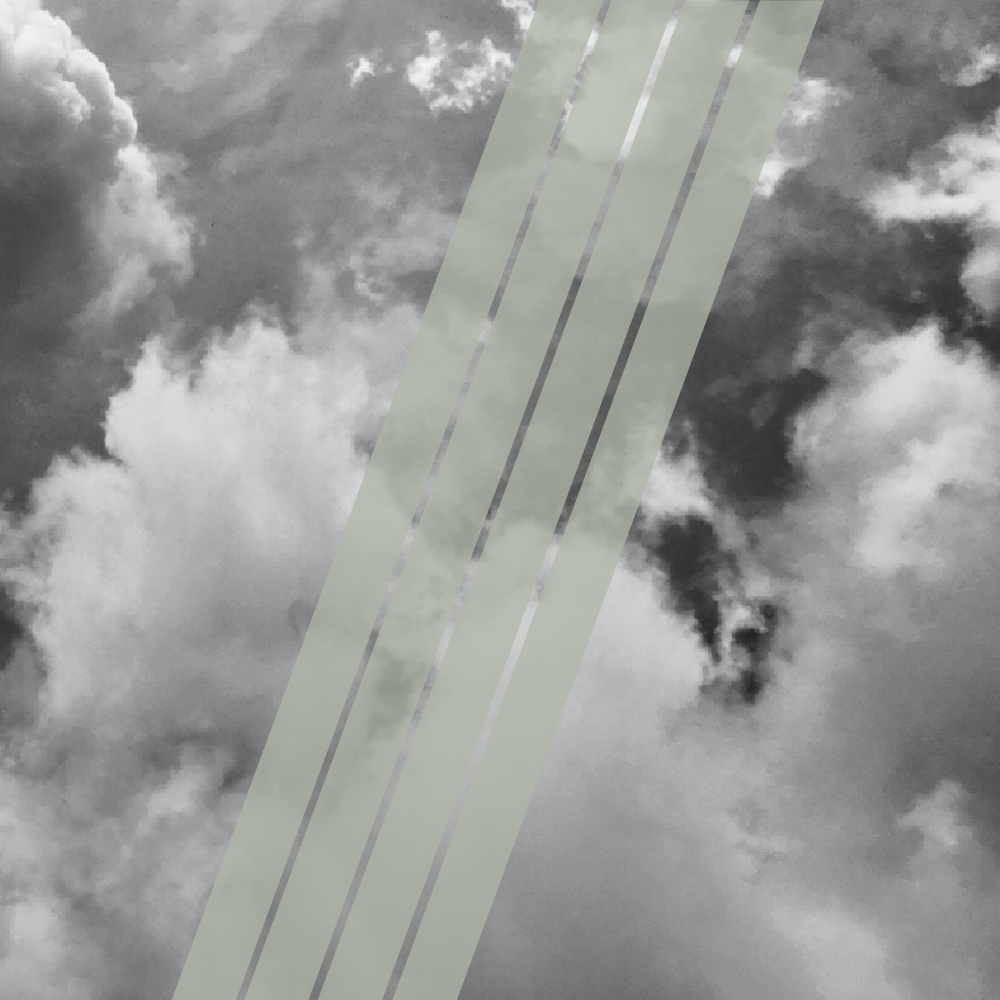 it’s how the Church 
has been gathering
since the beginning
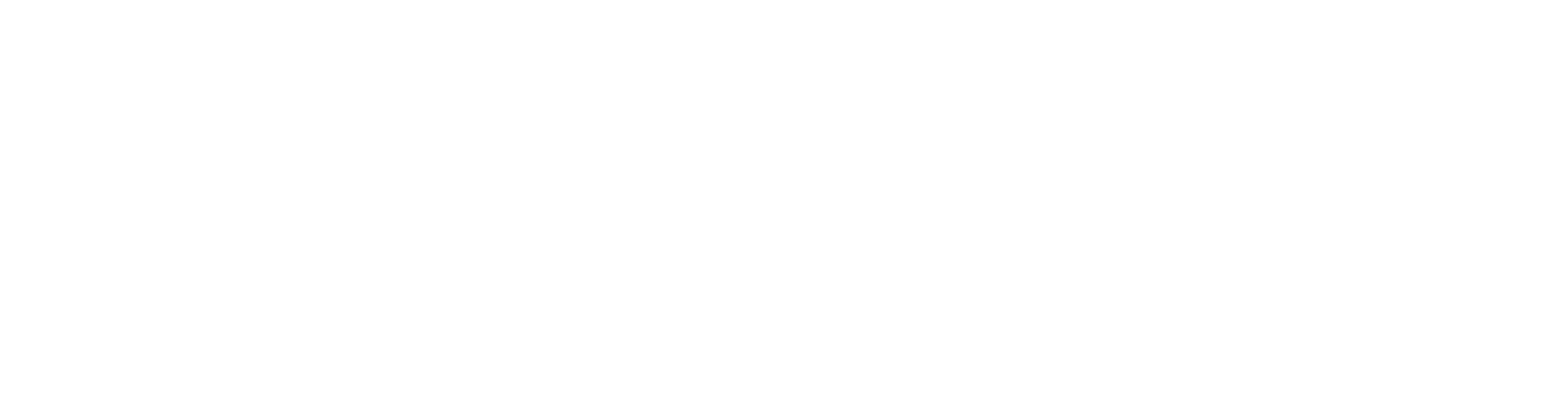 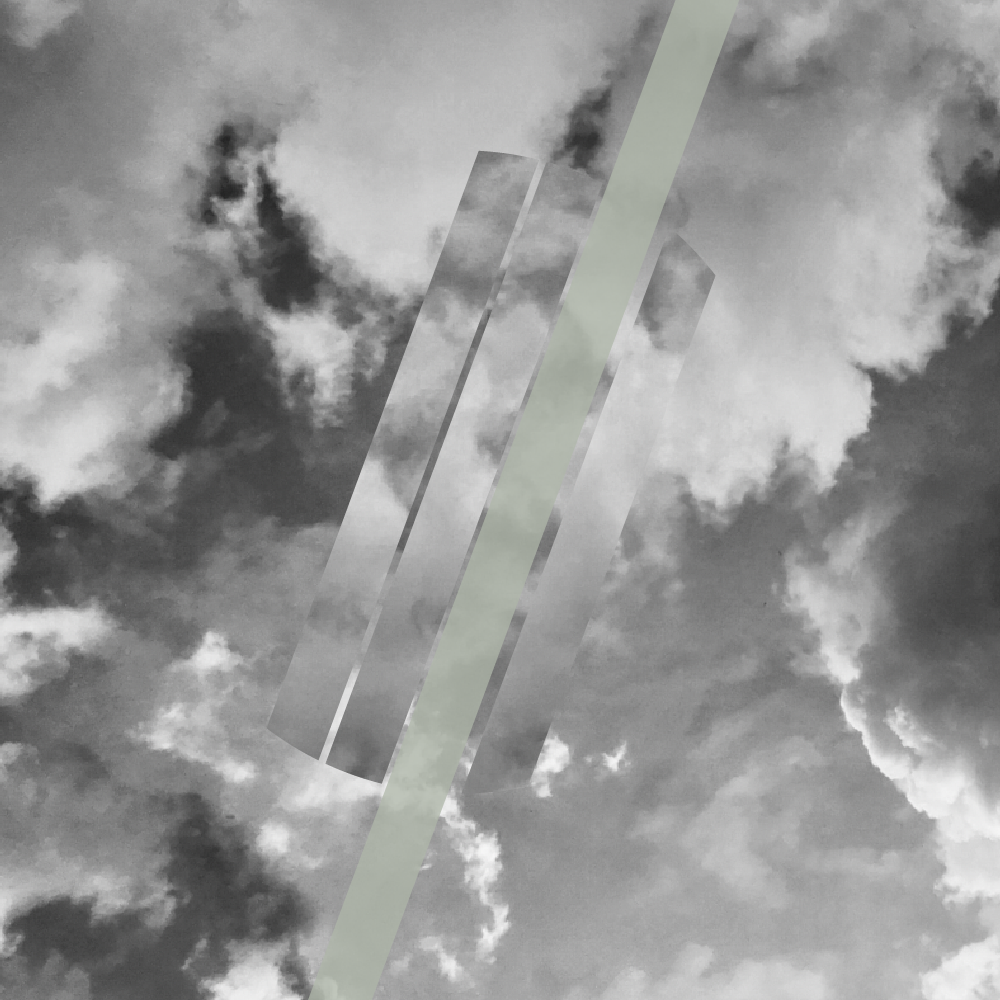 season 1
begins august 5
liturgical
scriptural
relevant
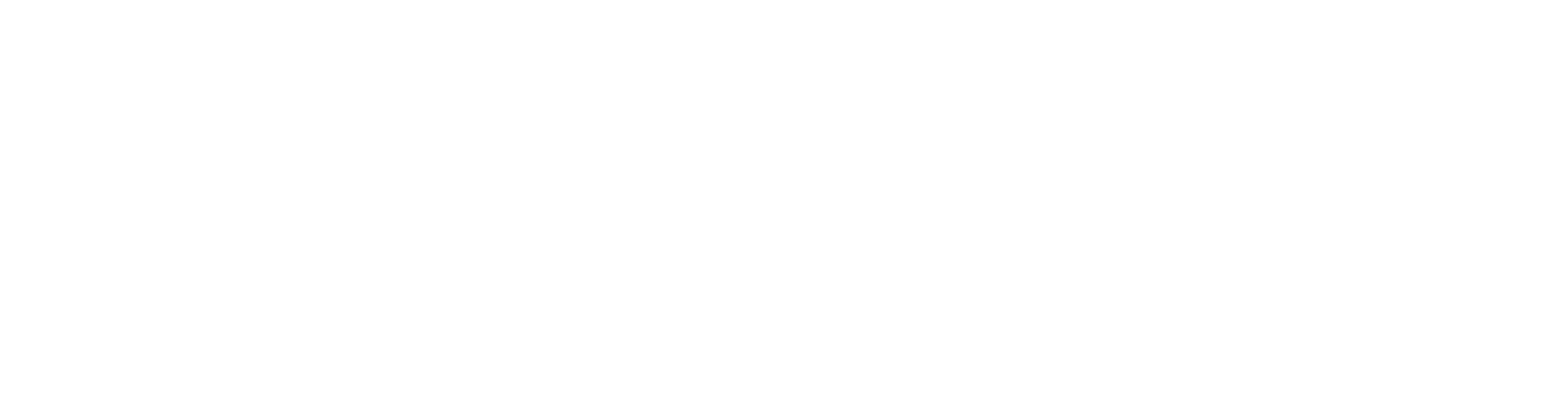 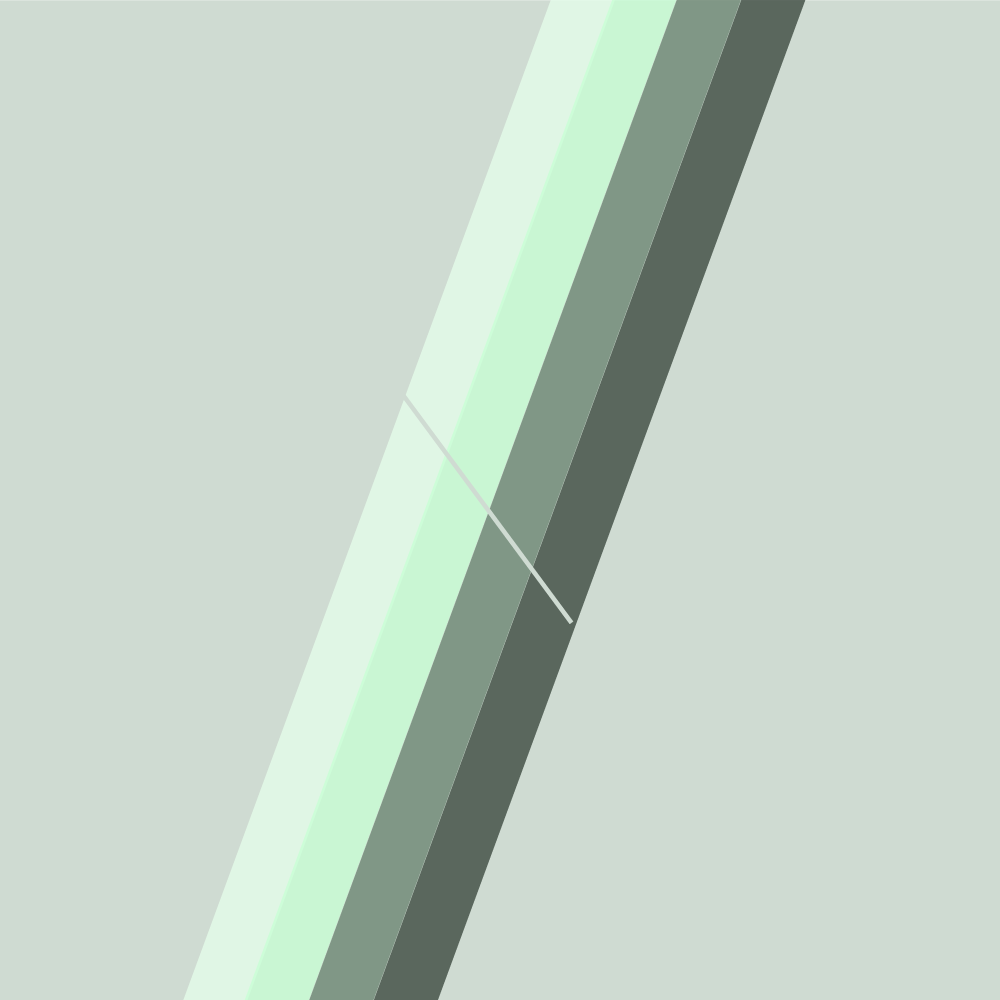 season 1
begins august 5
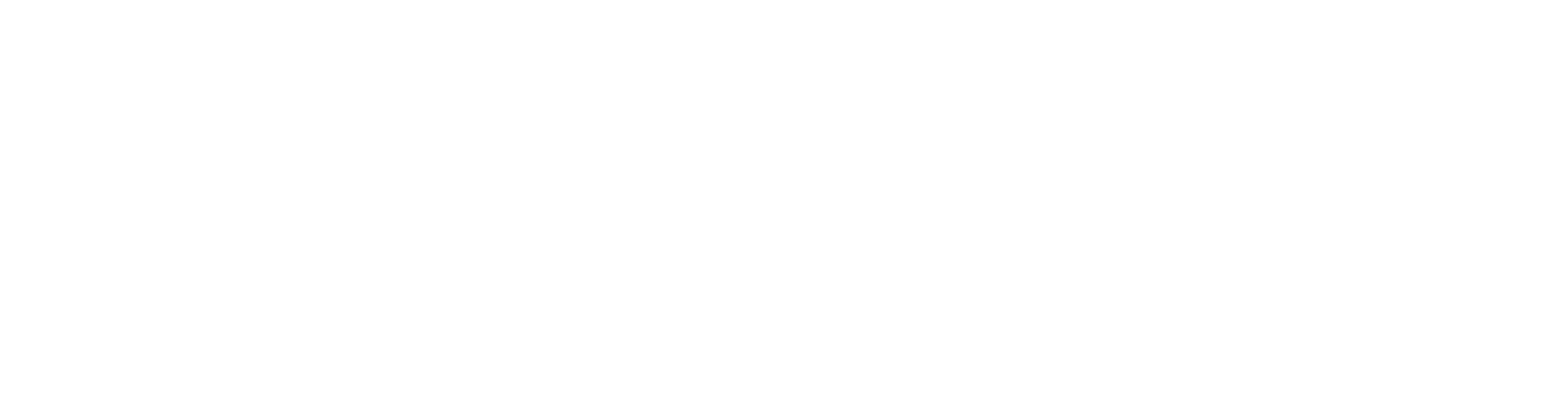